Chapter 07Arrays (not ArrayLists for now)
Reasoning on using arrays
7
int weekDays = 7;
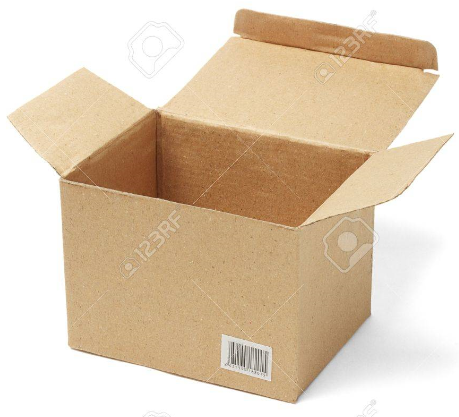 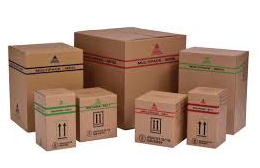 weekDays
Would you use this method to create variables for the 40000 Pitt students?
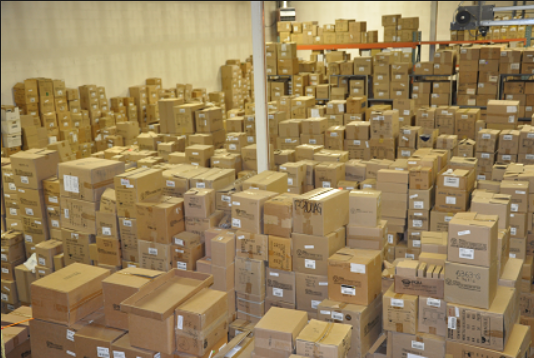 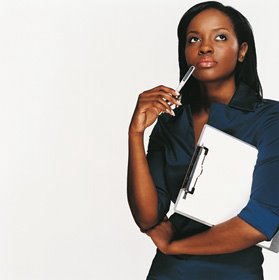 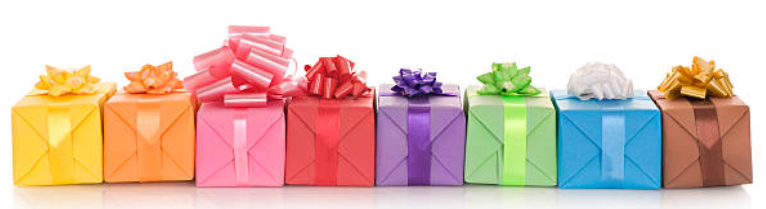 Coworker Presents
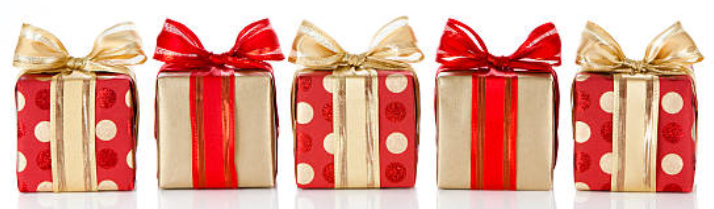 Student Presents
Give me the 2nd present from the Coworker array
Give me the 3rd present from the Student array
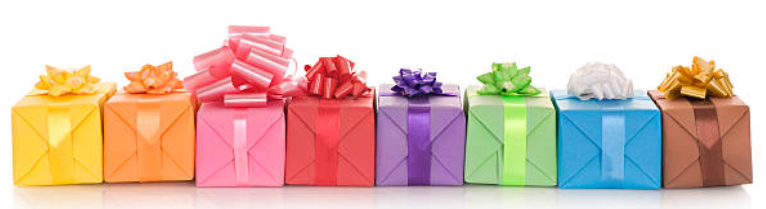 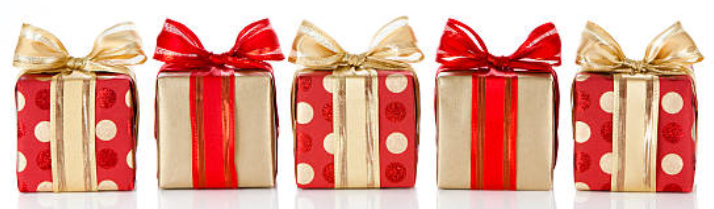 Creating 1D arrays
1D Arrays
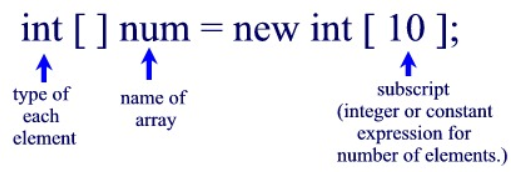 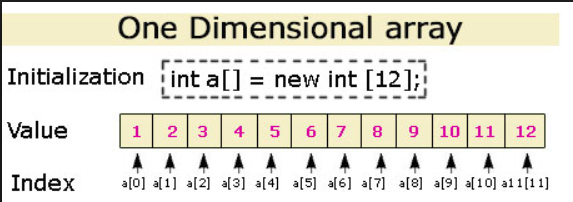 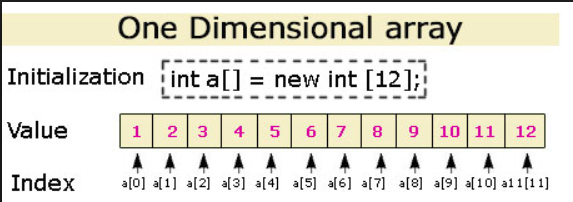 If I could open that “box” labeled “a”, what would I see inside it?  Will it have all the 12 integer values in it? (thing about the Elephant example)
The array “a” contains a reference  of where the array is placed in memory (0x12)
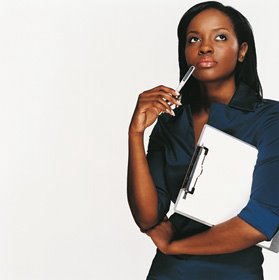 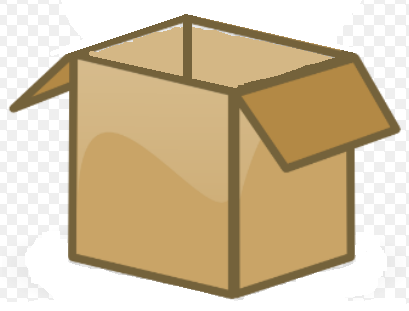 a
int dozen = 12;
double [ ] sensorData = {4.1, 15.3, 7.7, 9.1};
double pi = 3.14;
String message = “This is a long string”;
int daysOfTheWeek =7;
char letter = ‘A’;
2D Arrays
2D Arrays (tables)
double [ ][ ]  a = new double[3][4];
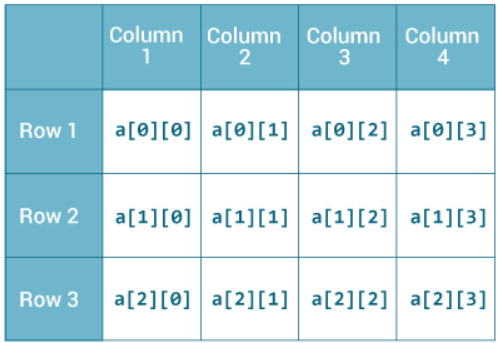 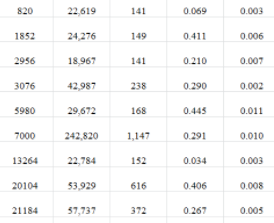 3D Arrays
3D Arrays – Arrays of Tables
double [ ][ ][ ]  yearExpenses = new double[month][day][expenseType];
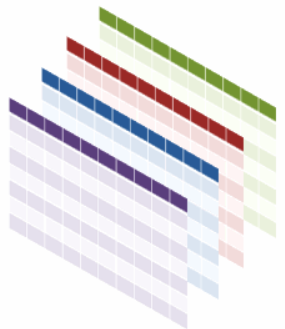 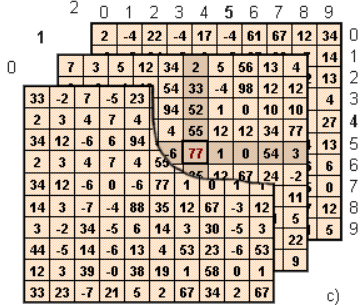 January
February
March
April
15th
14th
13th
Gas
Bus
Food
4D Arrays and beyond
5 year expense data for IRS
double [ ][ ][ ][ ]  fiveYearsExpenses = new double[year][month][day][item];
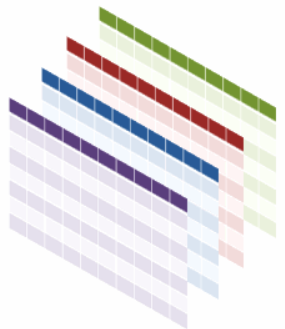 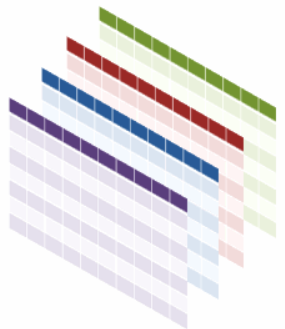 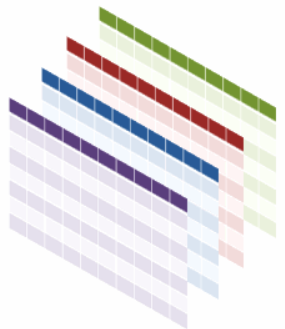 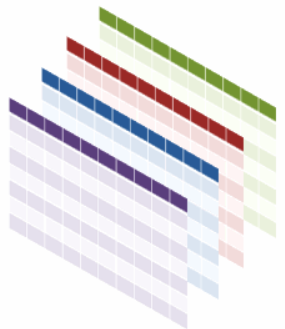 20013
20014
20015
20016
20017
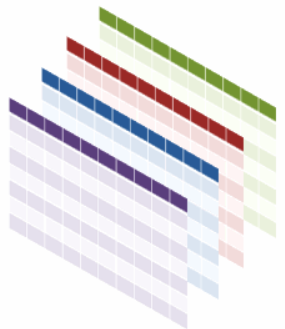 4D Arrays and beyond
double [ ][ ][ ][ ]  game = new double[gameLevel][gameNumber][row][col];
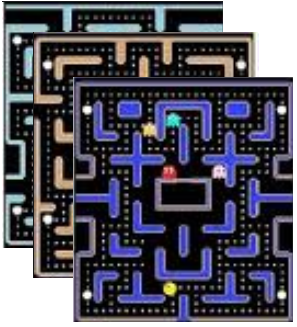 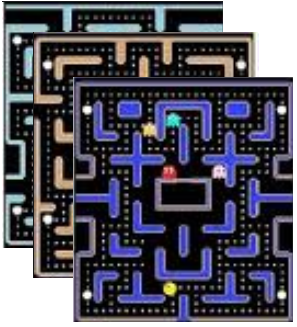 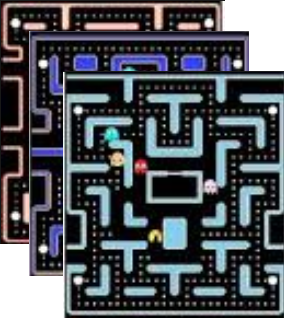 Intermediate's Level
Expert's Level
Beginner's Level
How do I work with a portion of that data?
Let’s say: only the data from January  2016?
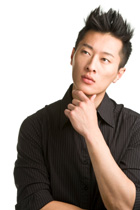 Slicing (N)D arrays into (N-1)D arrays
Slicing ND arrays into (N-1)D arrays
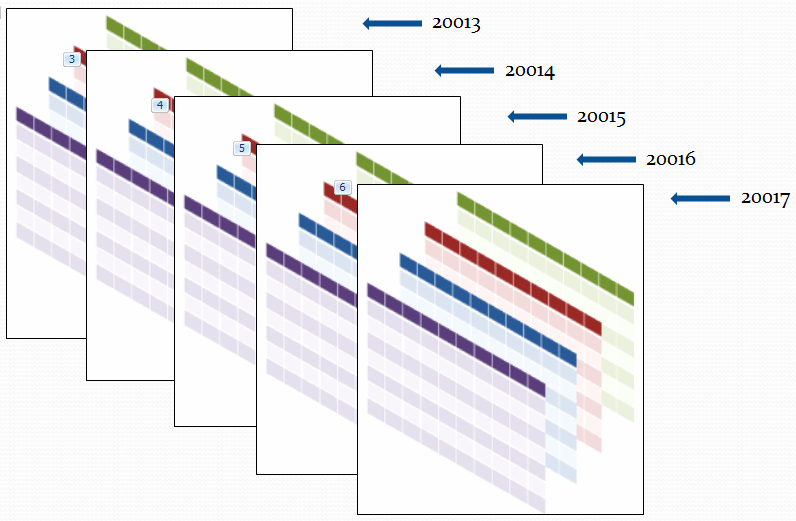 double [ ][ ][ ][ ]  fiveYearExpenses = new double[5][12][31][4];         // a 4D array
double [ ][ ][ ]  year2016Expenses = fiveYearExpenses[3];                // a 3D array
double [ ][ ]  july2016Expenses= year2016Expenses[6];                   // a 2D array!
double [ ] expensesOnThe5ThDay = july2016Expenses[4];              // a 1D array
double gasExpenseOnThe5ThDay = expensesOnThe5ThDay[0];    // a number
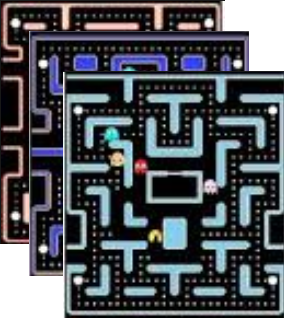 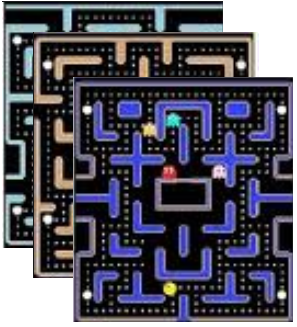 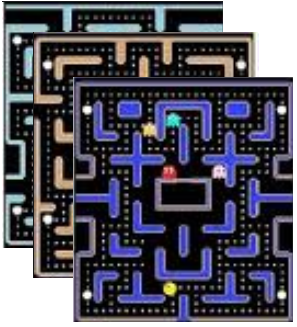 double [ ][ ][ ][ ]  game = new double[gameLevel][gameNumber][row][col];
double [ ][ ][ ]  mazesForBeginners = game[0];
double [ ][ ]  secondMazeForBeginners = mazesForBeginners [1];
Copying Arrays
Copying an array into another array
int[] arrayA = { 1, 2, 3, 4};
System.out.println(arrayA);

int[] arrayB = arrayA;
System.out.println(arrayB);

arrayB[1] = -1;
System.out.println(arrayB);
System.out.println(arrayA);
Located at 0x3B memory position 
1, 2, 3, 4

arrayB located at 0x6A 
1, 2, 3, 4

 
1, -1, 3, 4
1, -1, 3, 4
ArrayB
Copying/Cloning an array
int[] arrayB = new int[arrayA.size];   // arrayB is a new array 
                                       // with same size of arrayA
We can copy the contents of arrayA into arrayB with a FOR loop later
Changing any value of arrayB will NOT change the contents of arrayA
Adding more numbersto an existing Array
Increasing array size
0x7B
Can we extend arrayA few bites more?
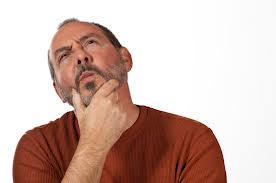 int[] arrayB = new int[arrayA.length + 3];   // arrayB is a new array 
for(…)  copy the contents from A to B
Add the new values to B
arrayA = arrayB;                           // put the new reference in arrayA